Мониторинг 
как путь повышения 
качества и эффективности
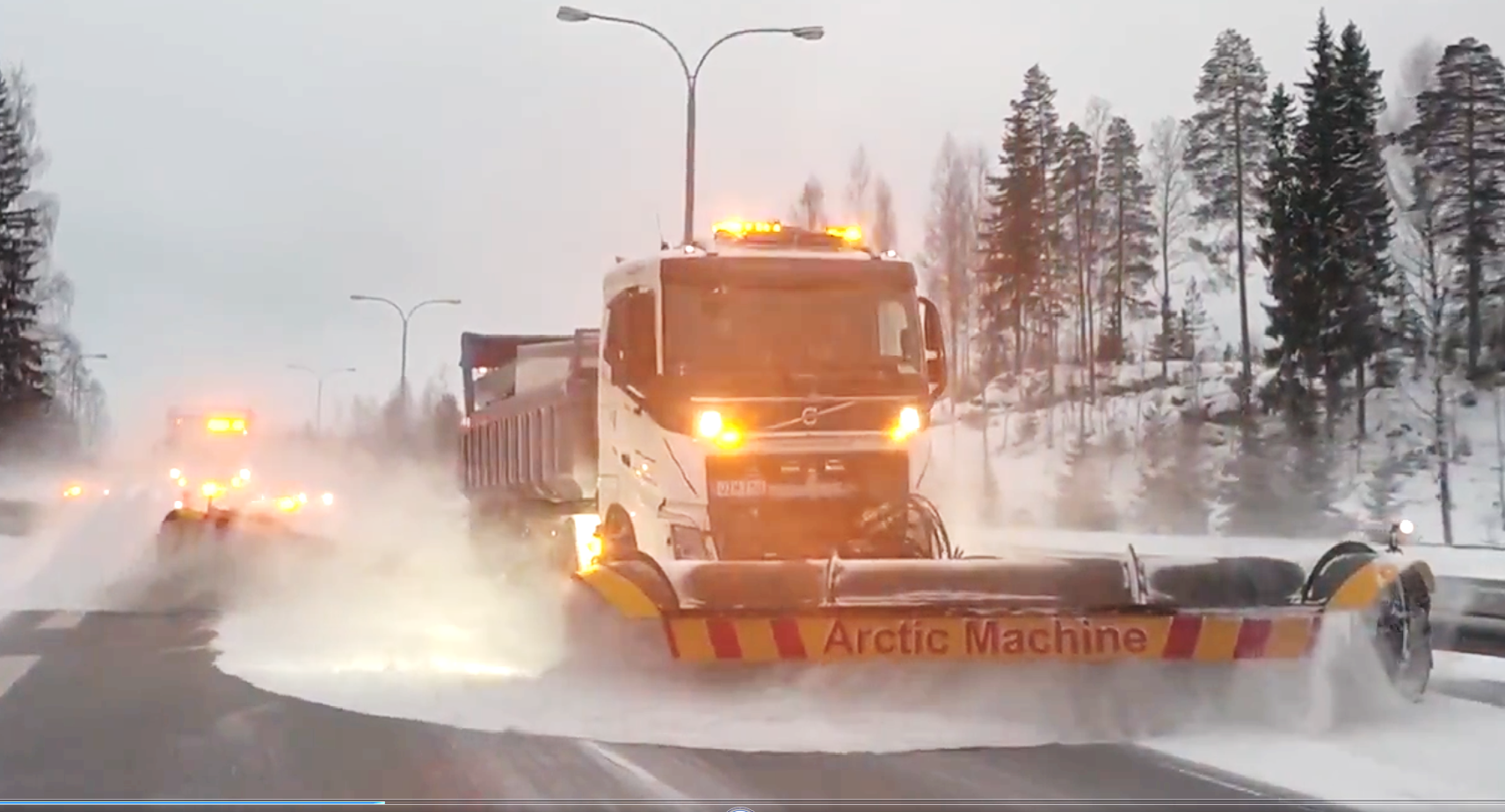 ООО «Арктик Машин – Р», Сергей Лобов 
5 апреля 2018г.    г. Калуга
[Speaker Notes: 1. Приветствую всех участников конференции.
Сегодня стало не достаточно иметь высокоэффективные машины. Важно успешно конкурировать.
Для этого требуется лучше контролировать и понимать внутренние процессы.
Мониторинг и анализ данных могут нам в этом помочь.
Передовые производители техники уже сегодня предоставляют клиентам данные о работе своего оборудования в обработанном (визуализированные) и необработанном видах (массив).]
Задачу следует
разделить 
на две оставляющие 

Заказчик    и     Подрядчик
важно понять, что мы хотим 
в каждом из этих случаев
[Speaker Notes: 2. Задачу важно разделить на две составляющих сразу и важно понять что мы хотим в каждом из этих случаев.
Финская практика показывает, что заказчик не должен опускаться до мелочного контроля за каждой операцией.
 Стоит выделить только несколько ключевых параметров, позволяющих по укрупненным показателям контролировать  процесс.]
Заказчик
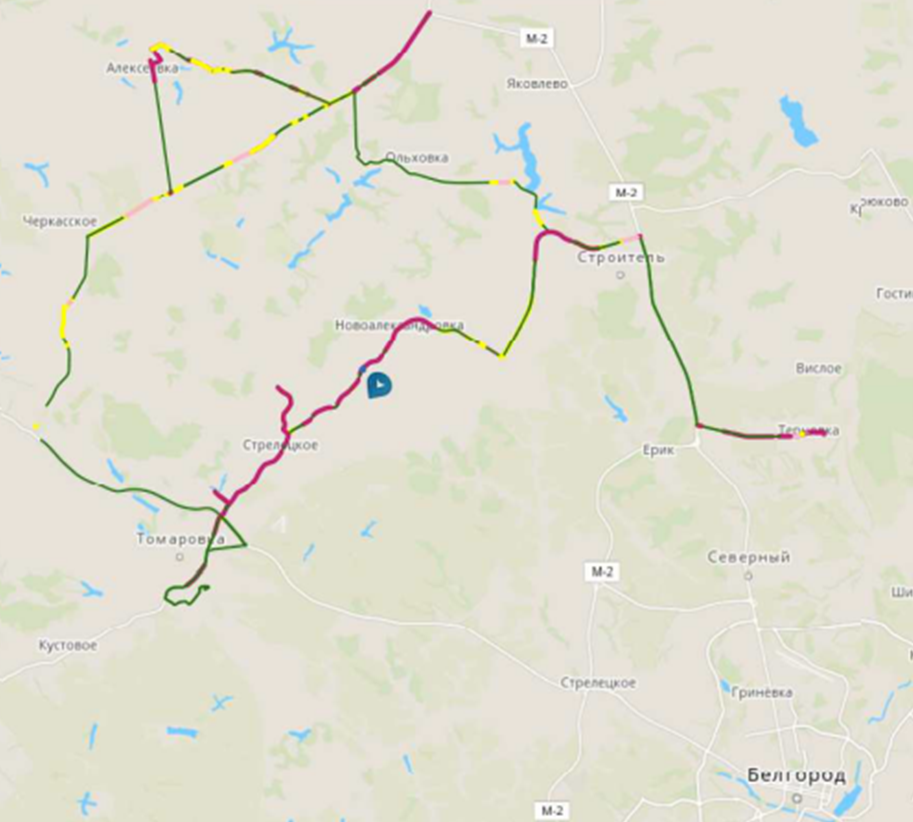 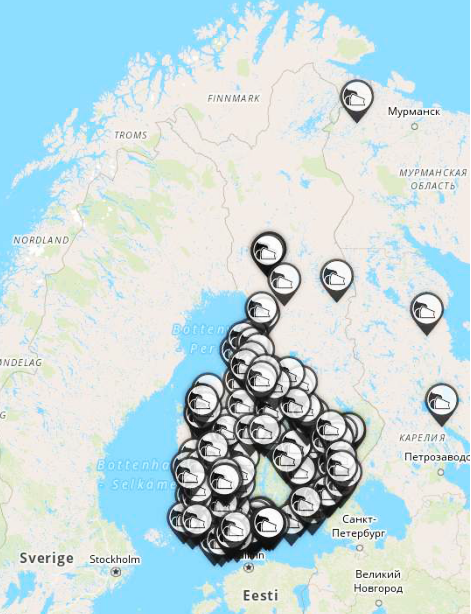 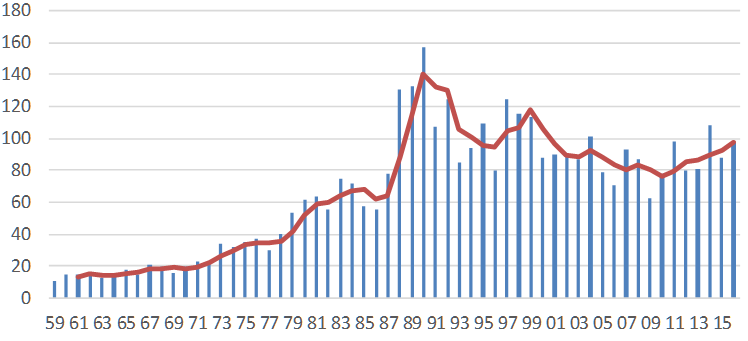 Подтверждение количества машин работавших на линии за последние сутки или период
Осуществлять контроль за лимитом расхода реагентов
Оперативная и долговременная статистика по расходу реагентов
Данные для расследования и анализа ДТП
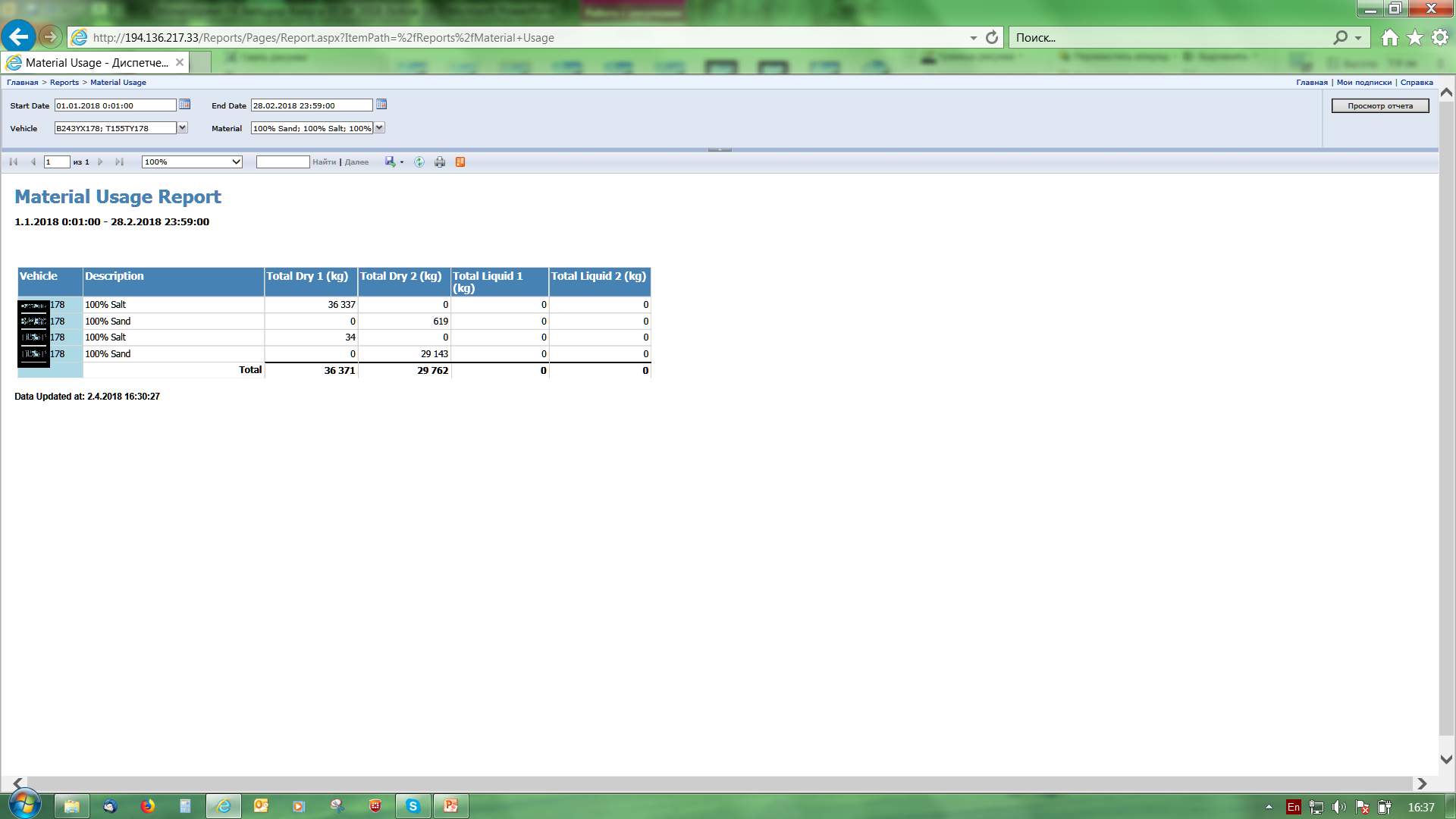 [Speaker Notes: 3. Таким образом  Заказчиком 
Ставилась задача иметь подтверждение, что подрядчик работает правильными реагентами. 
Заботясь об окружающей среде,  Заказчик (по своему опыту) устанавливал Подрядчику лимиты и хотел контролировать количество использованных реагентов.

Статистика же по расходу реагентов позволяет заказчику лучше планировать и устанавливать разумные ограничения, а также обосновывать стоимость подряда.

Ну и естественно анализ причин  ДТП в части влияния дорожных условий

Столичный регион Финляндии пытался самостоятельно построить систему мониторинга путем сбора максимально возможного количества данных. В проект были вложены немалые деньги. Массив информации оказался огромным и его обработка оказались практически невозможной - проект потерпел крах. 
Сегодня они приходят к выводу, что спектр данных и отчетов, которые получает подрядчик более чем достаточен и для них. Здесь следует отметить, что это был не частный, а муниципальный  подрядчик, оплата работ которого велась по фактическим затратам.
Система мониторинга является легко трансформируемой под конкретные запросы клиента и позволяет расширять или корректировать спектр предоставляемых данных]
Подрядчик
Контроль качества  выполненных работ
    водителем и сменным мастером 
Оправдаться в случае ДТП
Контроль за расходом реагентов
Иметь статистику и возможность анализировать данные мониторинга
и  в итоге
Учиться управлять процессами максимально эффективно
[Speaker Notes: 4. Подрядная же компания заинтересована в более детальном контроле водителей и качества их работы, а также работы ответственных мастеров.
Иметь данные, чтобы доказать в случае с ДТП, что причина не в их некачественной работе.
Контролировать расход реагентов, топлива и иметь по ним статистику для правильного управления ресурсами.
Они также хотят иметь данные мониторинга и статистику в виде удобном для анализа силами собственного персонала

А в итоге учиться управлять процессами максимально эффективно.]
Сбор данных
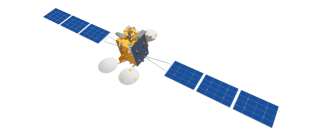 Узел телеметрии
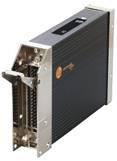 Сумматор и Модем
GPS/ГЛОНАСС
D протокол
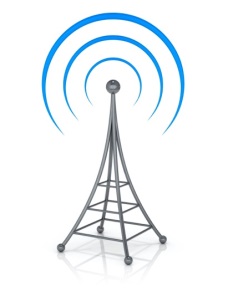 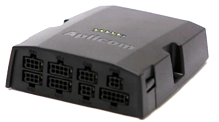 DAU (EN)
GSM
База данных
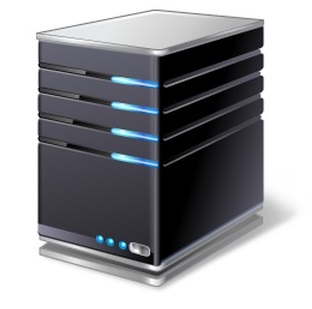 AM code
AM code
AM code
E и F протокол
в АМ code
Вывод данных
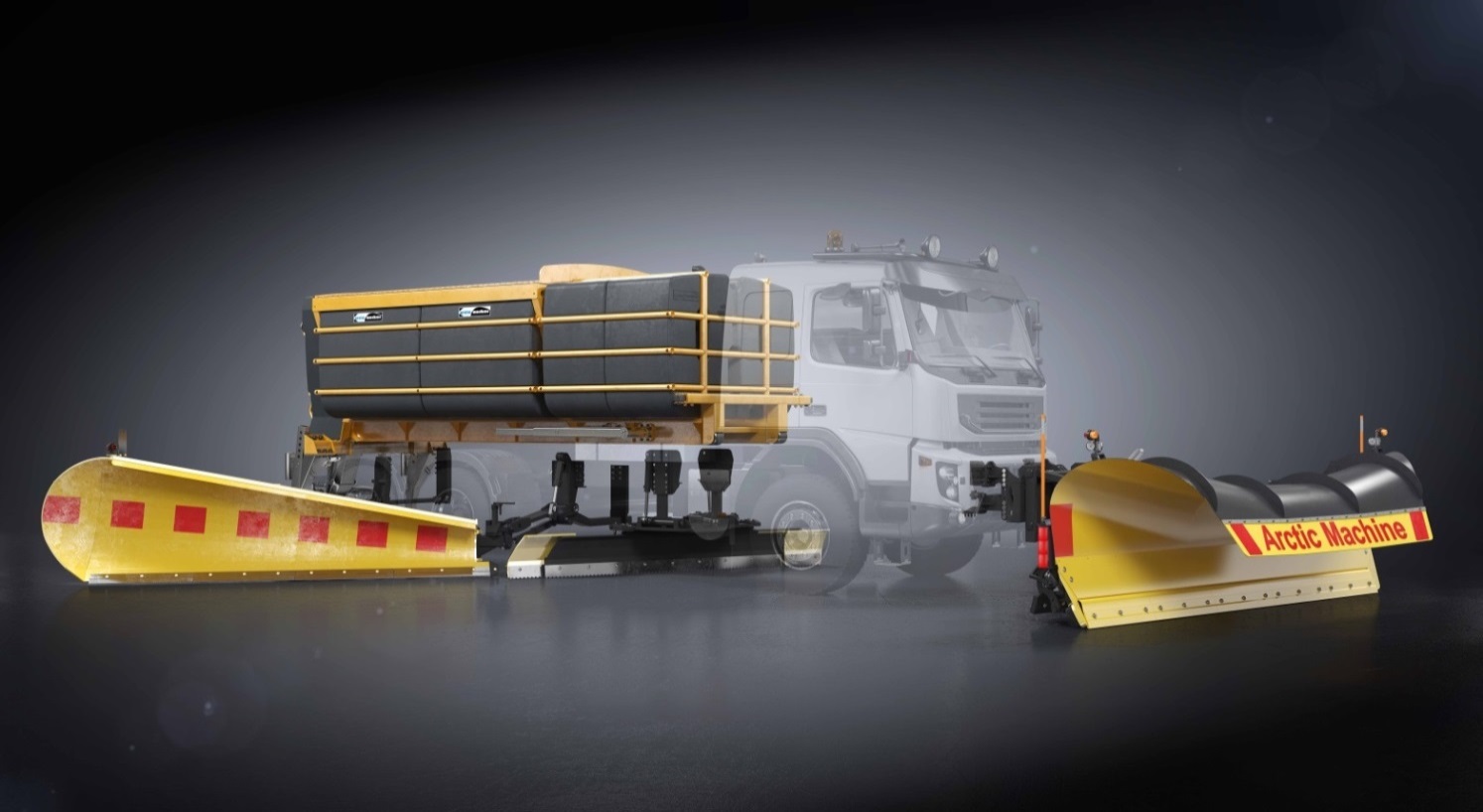 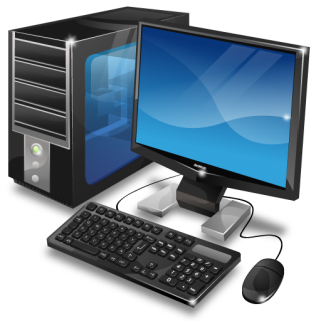 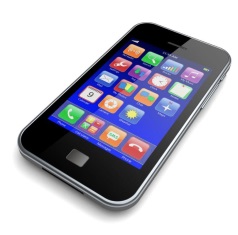 [Speaker Notes: 5. Запросы рынка подвигли нас к разработке своей собственной универсальной системы управления оборудованием. Мы разработали не только программное обеспечение для управления навесным оборудованием КДМ, но и систему  сбора, обработки данных.

Пришлось разрабатывать свои собственные протоколы передачи данных.
Но кроме того нам удалось интегрировать в свою систему доступные данные по работе   базового шасси с установленных на машине блоков контроля.
Данные с нашего оборудования поступают в блок телеметрии, где происходит их перекодировка в форматы DAU (EN) и D и далее выводятся на Сумматор, куда поступают данные с блоков управления  шасси.
В сумматор поступает более 100 параметров, из которых сегодня мы используем только 30-40.
Данная система по полноте информации сегодня не имеет мировых аналогов.]
Съем данных 
с оборудования происходит 
бесконтактным способом
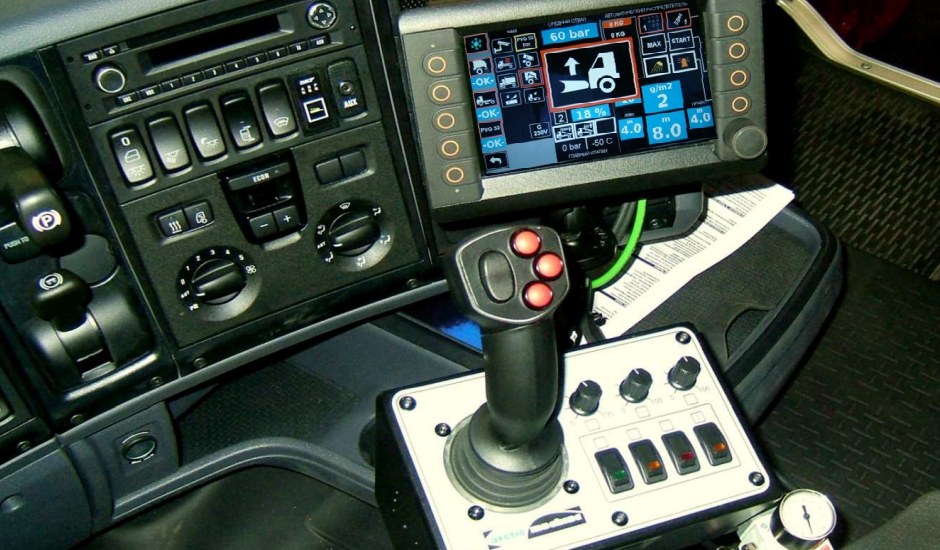 [Speaker Notes: 6. Мы занимаемся темой мониторинга более 15 лет.
Тесты показали, что надежность различных контактных и бесконтактных датчиков, установленных на отвалах слишком низка в силу специфичных условий работы.
Поэтому пришлось подумать над бесконтактным способом получения корректной информации.
Что и было нами успешно осуществлено.
Следует отметить, что построение подобных интеллектуальных систем мониторинга сегодня возможно только на базе современных систем управления типа CAN-BUS разработанных для автомобильной и авиационной промышленности]
В Финляндии система мониторинга была представлена нами в 2012 году, и уже с 2013 начата апробация в  России
Система признана клиентами полезной
В Финляндии сегодня нашей системой оснащено около 200 машин 
Наблюдается ежегодный прирост порядка 
    30-40 машин
[Speaker Notes: 7. В Финляндии система мониторинга была представлена нами в 2012 году, и уже с 2013 начата апробация в  России
Система признана клиентами полезной
В Финляндии сегодня нашей системой оснащено около 200 машин 
Наблюдается ежегодный прирост порядка     30-40 машин]
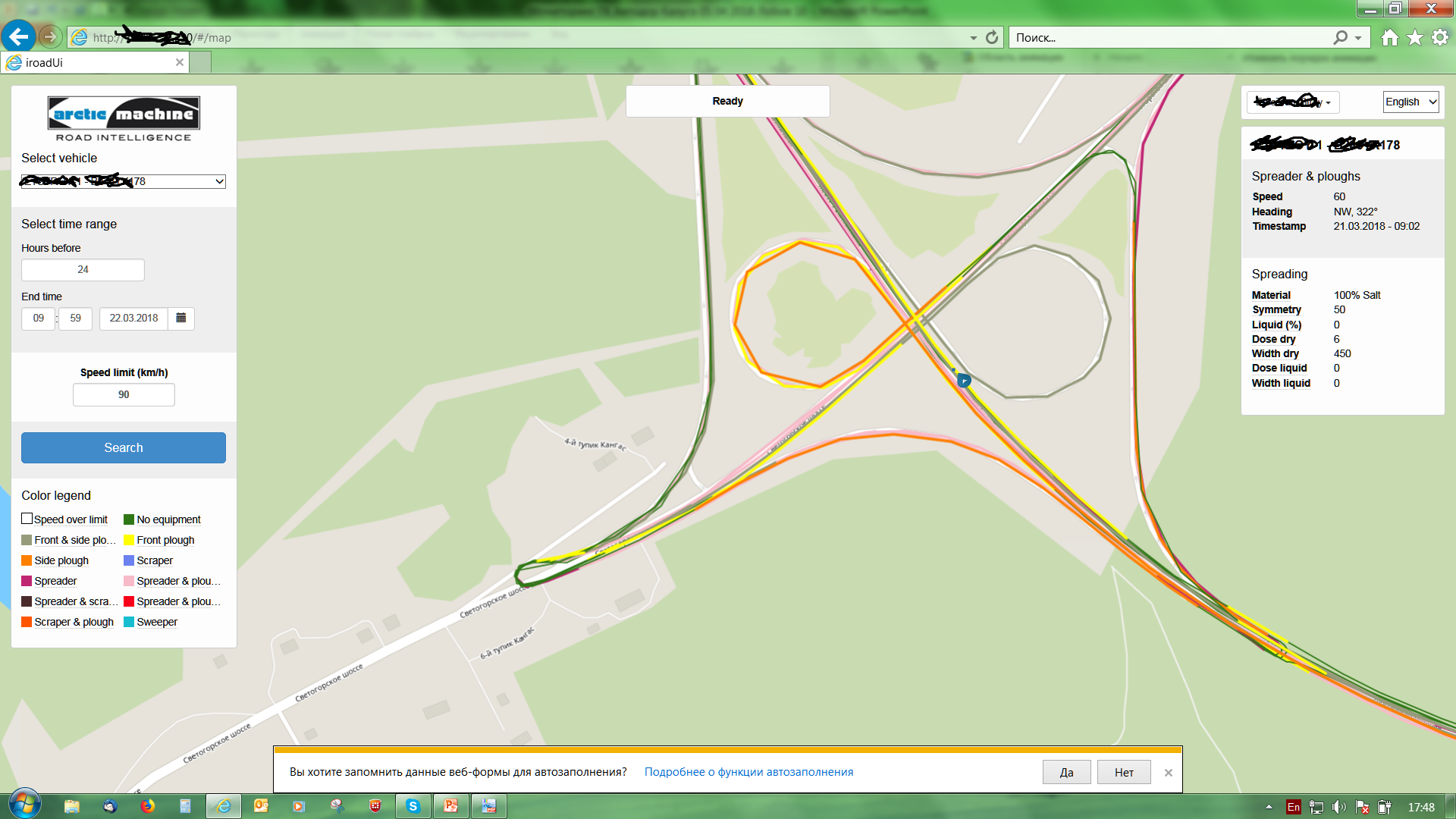 Данные на карте
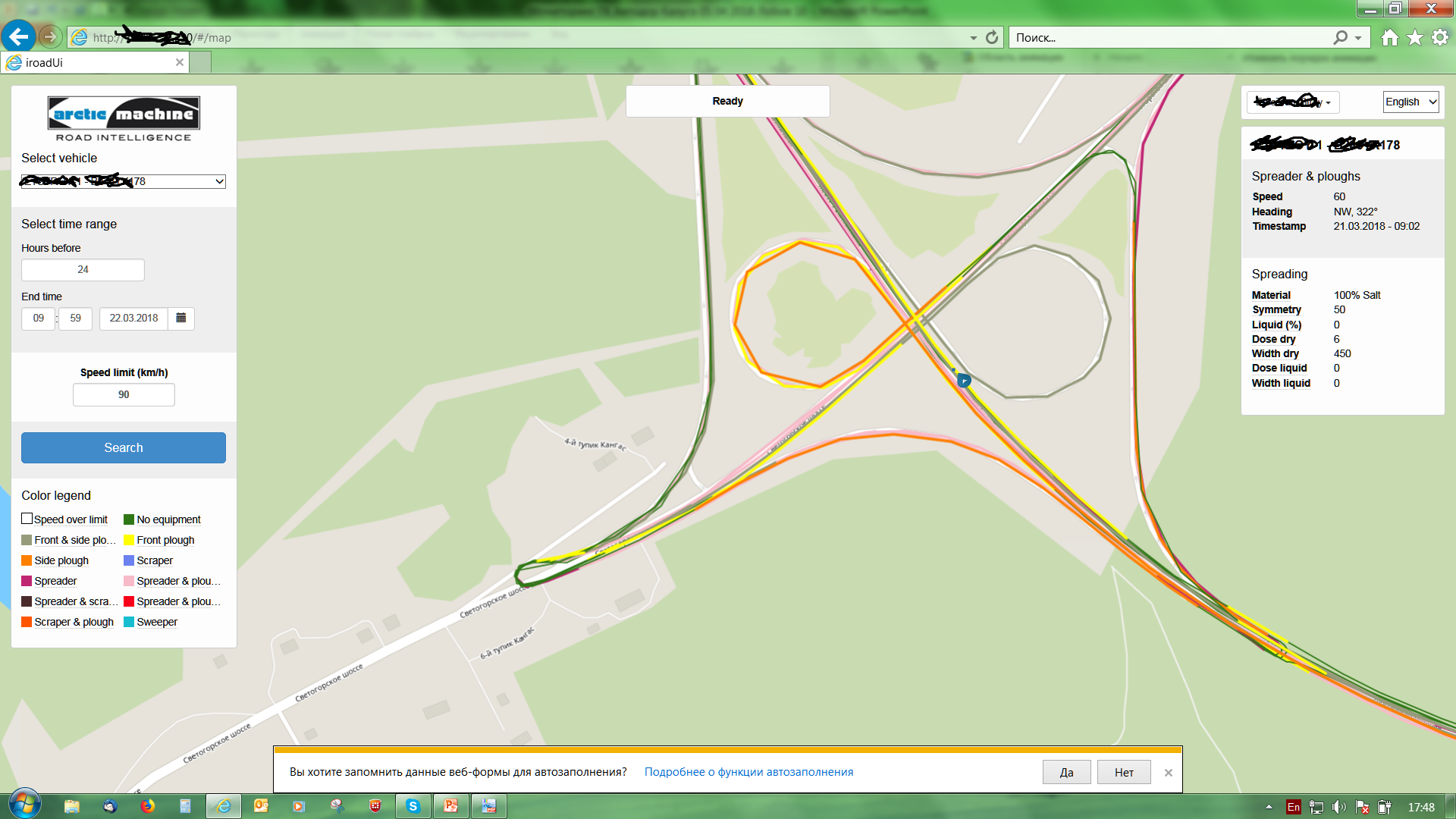 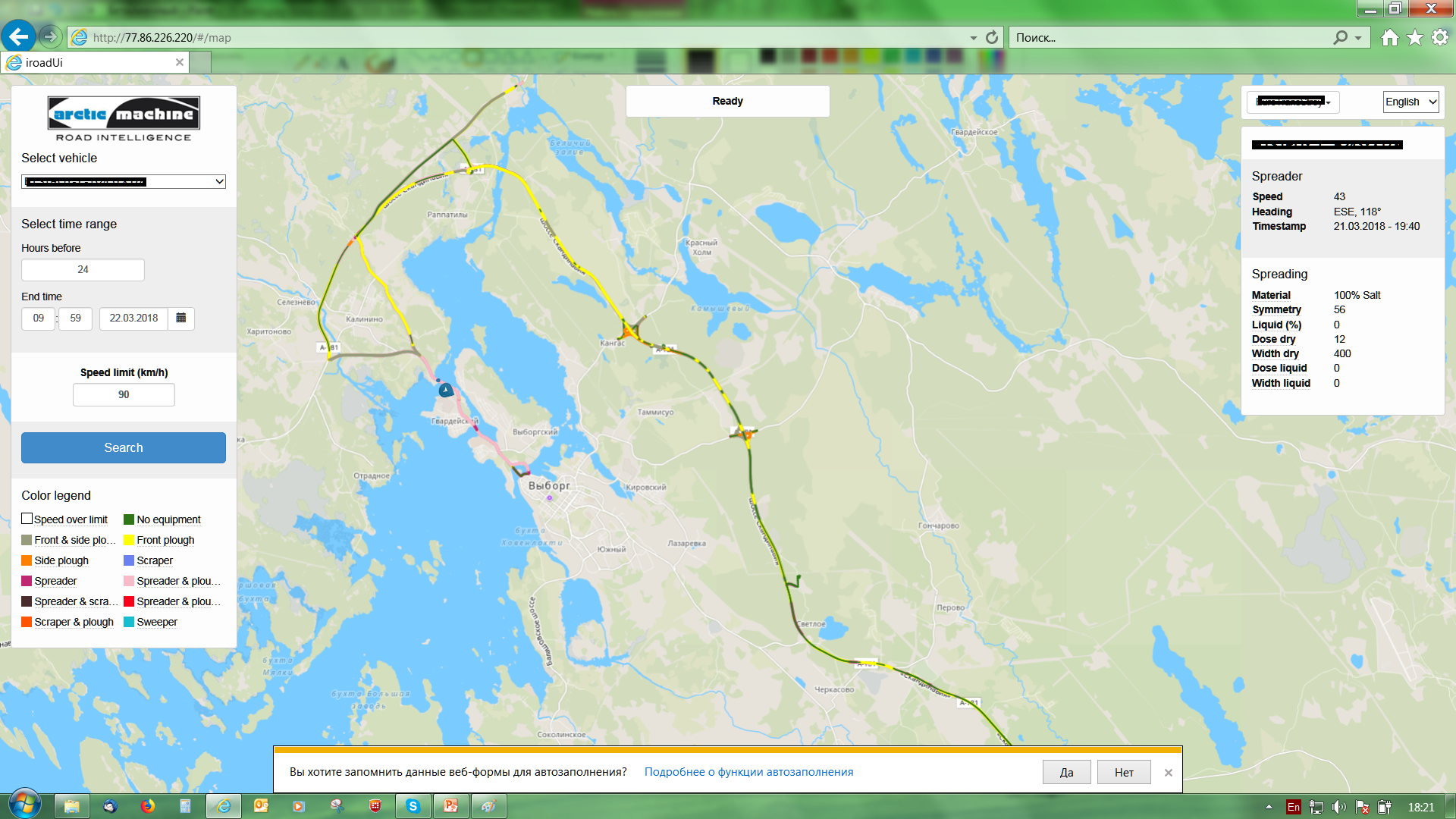 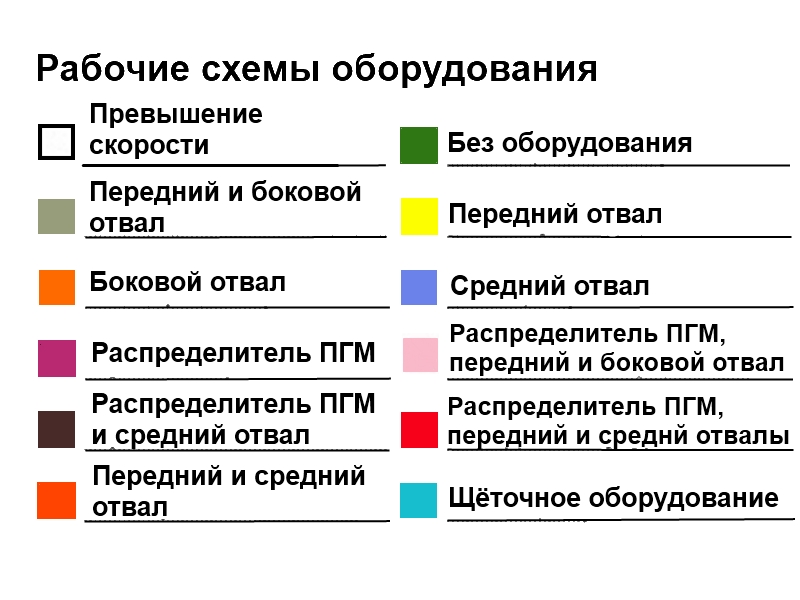 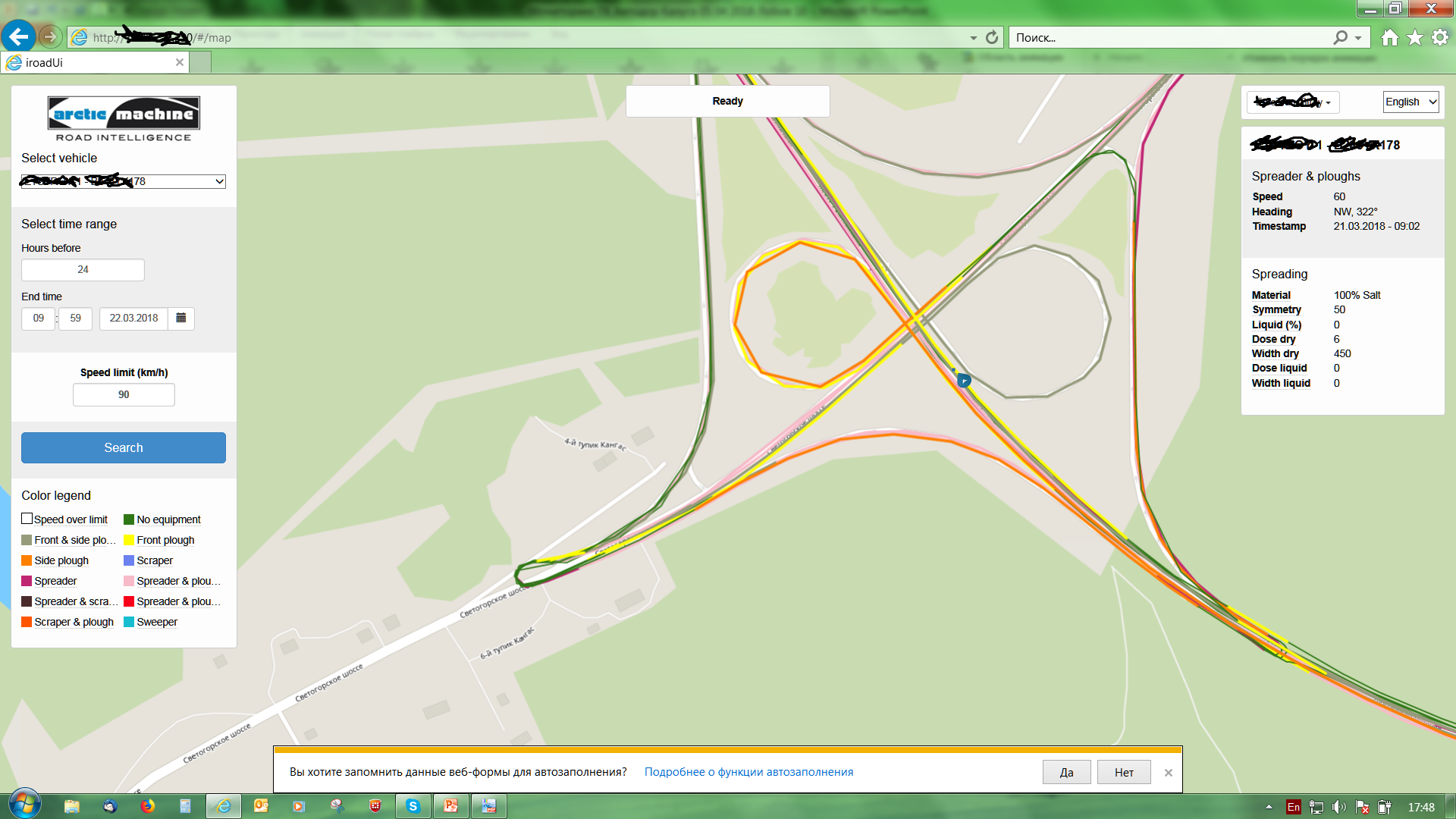 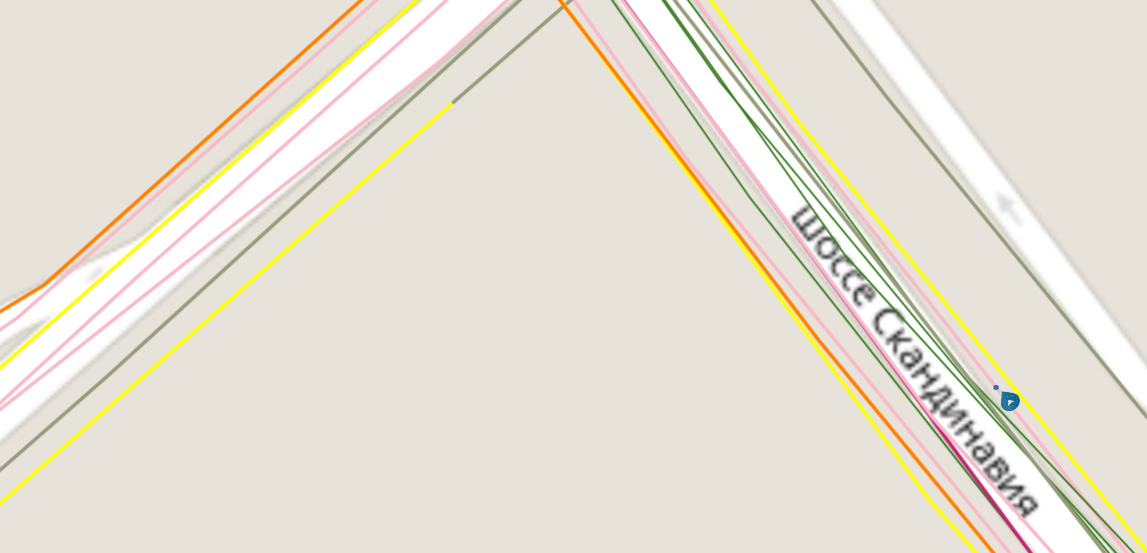 [Speaker Notes: 8. Теперь несколько конкретных примеров. 
После входа в online мониторинг мы выбираем номер машины и видим ее трек за последние 24 часа от установленного нами времени.
На треке разными цветами выделены участки с находящимся в работе оборудованием.
Увеличив масштаб мы можем увидеть и количество проходов по данному участку и получить информацию каким оборудованием здесь работала машина, и что важно мы увидим каким реагентом работала машина, на какую ширину и с какой плотностью его распределяла. 
Доступна также история маршрутов на карте. 
Лимита по хранению истории нет, но обычно это время действия контракта.

Все данные сохранены и в отчетах доступны для проверки и анализа.]
Пример
Данные:  ширина 7,5 м,
плотность - 25 г/м²  (соль) 
длина участка  - 50 км, 
Установлено - водитель дважды проехал с включенным распределителем ширина обработки была  5,5 м.
т.е. рассыпал на 6,875 т соли больше чем был должен по заданию.

Фактически произвел перерасход ресурсов за один рейс 
на 20 950  рублей 

Что  за сезон  принесло  бы больше 1 миллиона рублей неоправданных  расходов.
[Speaker Notes: 9. Реальный пример из финской практики. 
Неопытный водитель получив задание выполнить очистку и посыпку реагентом дороги, допустил ошибку и вместо одной обработки на ширину 7м  выполнил 2 посыпки по 5.5 проходя по маршруту туда и обратно.
Мастер выявил проблему и вовремя скорректировал действия водителя.
Это сэкономило компании более миллиона рублей за сезон.]
Работа вне маршрута
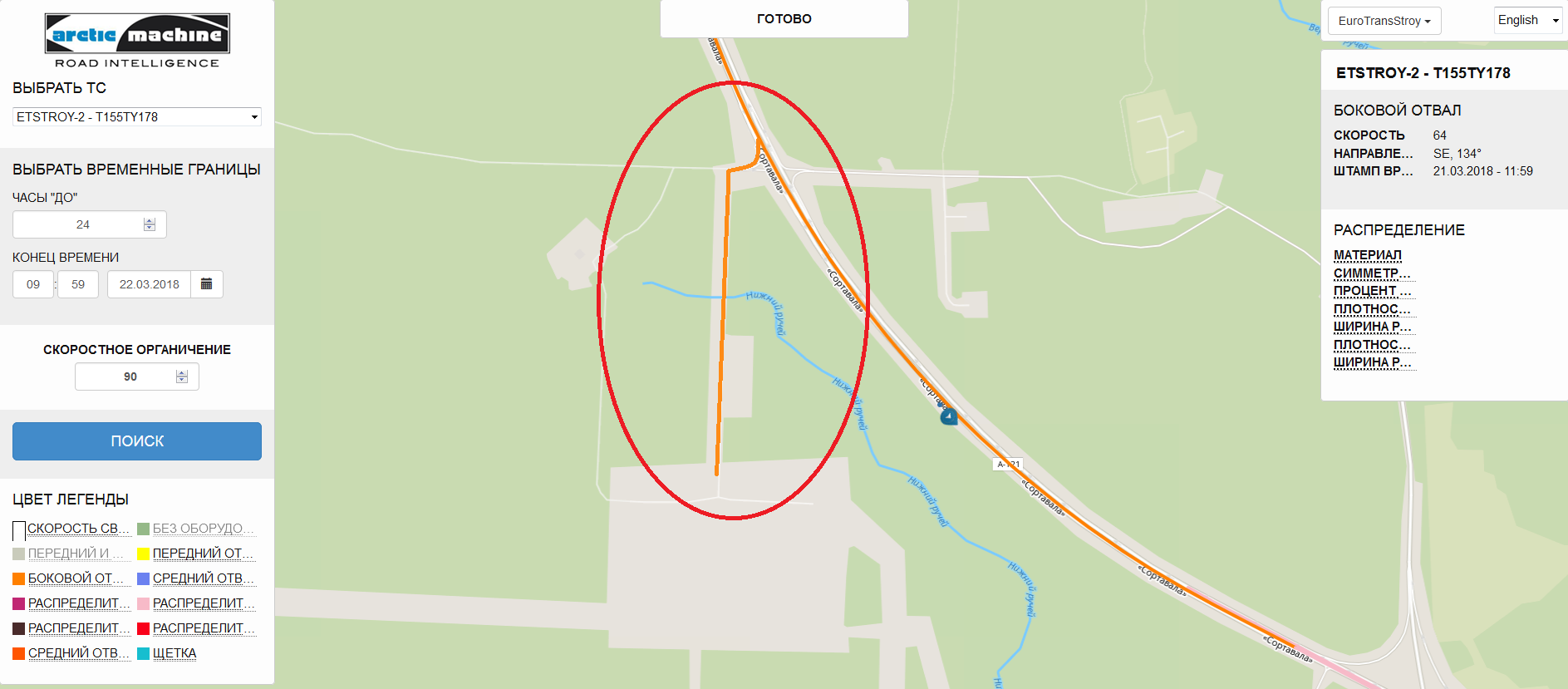 [Speaker Notes: 10. Мониторинг позволяет выявить случаи работы  машин вне на маршрута. 
Так же можно создать цифровые геостены и система будет автоматически находить и выделять на треке отклонения от маршрута, или фиксировать количество въездов на пескобазу.
Система позволяет определить работал ли водитель всеми отвалами согласно заданию, или только одним и в результате вынужден был сделать несколько проходов по одному месту.
Мы можем проверить объяснения водителя о трудностях на маршруте и получить подтверждение по обоснованности излишнего расхода топлива.]
Контроль расходапротивогололёдных материалов
Производится для каждого материала отдельно по машине и суммируется за период.
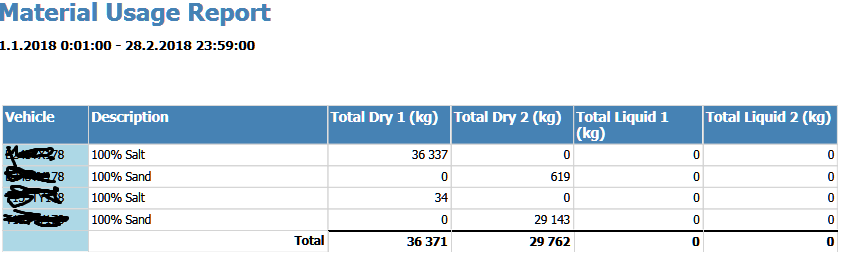 [Speaker Notes: 11. Составляя отчеты мы можем получать различные данные.
Можем контролировать расход реагентов как суммарно, так и по типам.
Как по одной машине, так и по всему парку. 
Данные будет легко сравнить с количеством заготовленных реагентов и делать выводы.

Со временем, накопленная статистика позволит рациональней планировать закупку реагентов, снизятся потери при складировании, а значит мы будем эффективней использовать финансовые средства.]
Расход топлива с оборудованием
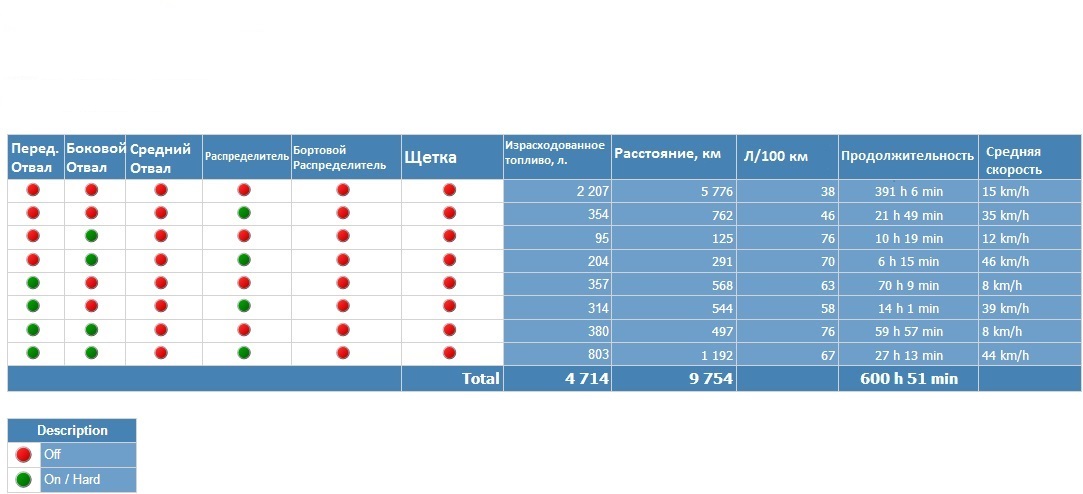 Период: 01.03.2018  0:01:00 – 27.03.2018 23:59:00
Машина № 1
[Speaker Notes: 12. Отчеты по расходу реагентов и топлива наиболее интересны с точки зрения  возможности экономии.
Отчет по топливу показывает сколько километров пройдено машиной с тем или иным оборудованием или его комбинациями.
Какой общий и средний расход топлива был в конкретной комбинации.
Из отчета можно определить на каких скоростях работа будет наиболее экономична и сделать соответствующие корректирующие действия]
Отчет по водителям
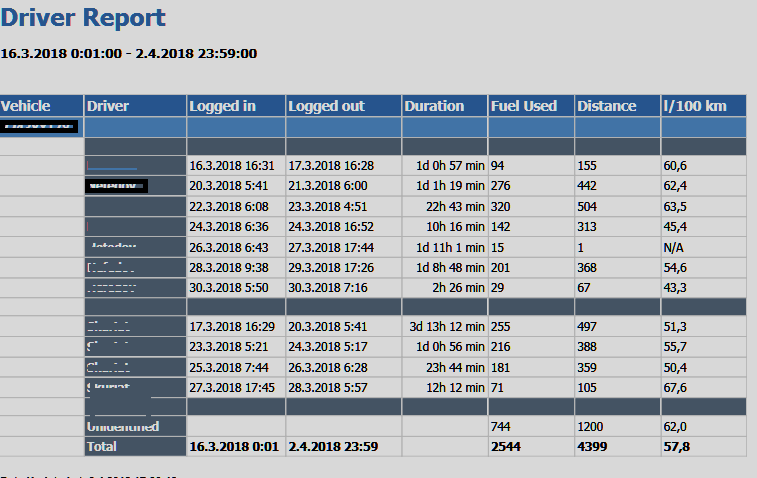 [Speaker Notes: 13. Водитель при начале и окончании  работы идентифицирует себя на машине электронным ключом.
Мы видим сколько времени отработал водитель, сколько километров проехал, с каким средним расходом топлива.
Можем сравнить средние расходы топлива по разным водителям и попытаться их проанализировать.
Например в этой таблице видно, что один из водителей в среднем расходовал на 10л.  топлива больше на 100 км. пробега
А поняв причины мы можем сделать необходимые корректирующие действия.]
Контроль времени простоя
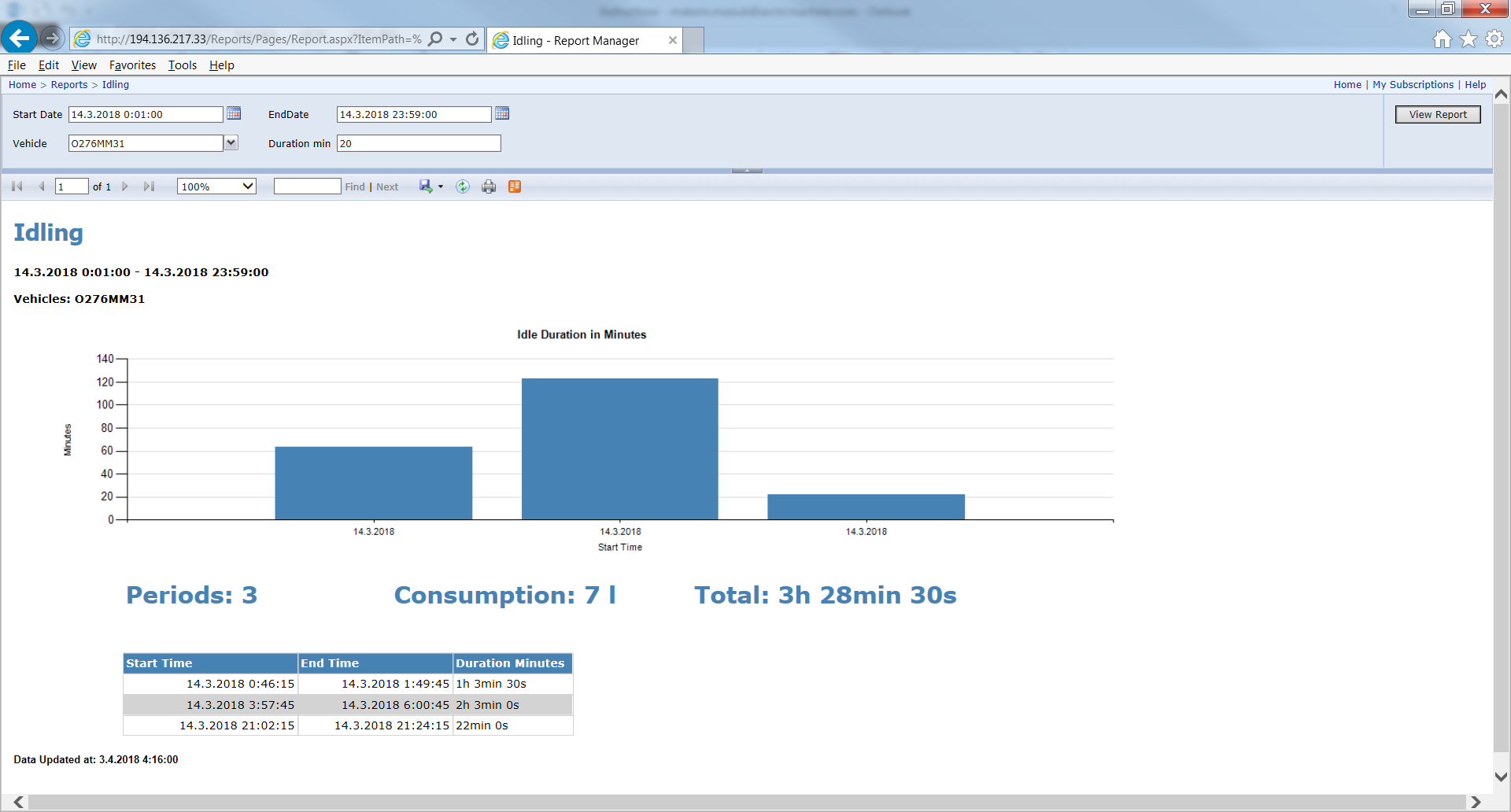 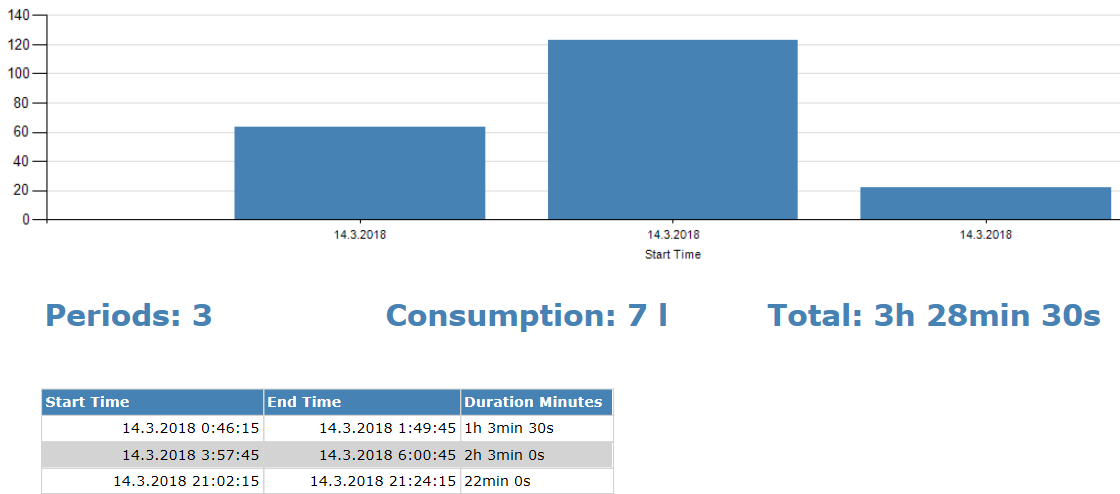 [Speaker Notes: 14. Необоснованный простой с включенным двигателем  ведет к неоправданному росту затрат, это ясно.
Система позволяет установить лимиты времени и контролировать ситуацию.

Одна компания установила лимит в 15 минут, и это позволило сэкономить на одну машину  порядка 1000 Евро за год 

Компания же имела 200 своих собственных  машин. 
Так что делайте выводы по размеру возможной экономии сами.]
Отчет  по применению оборудования КДМ и расходу реагентов
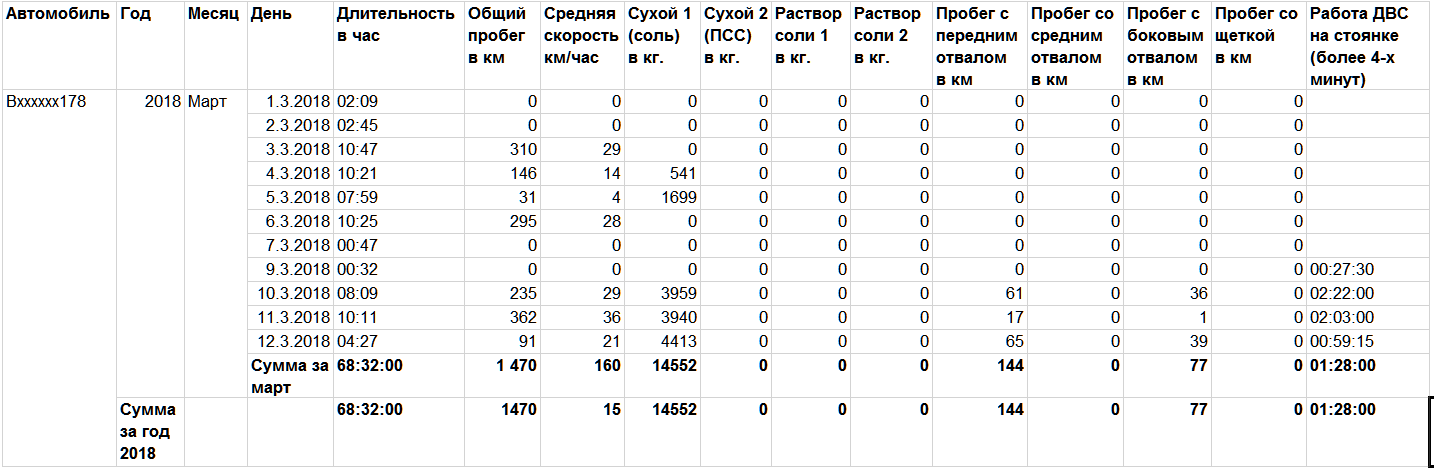 Показано, сколько  и какое оборудование использовалось: 
- километров, 
- времени, 
- сколько израсходовано и каких реагентов
Период: 01.03.2018  0:01:00 – 12.03.2018   23:59:00
[Speaker Notes: 15. Подробная сводная таблица позволяет получить информацию о том сколько и какое оборудование использовалось километров, времени, какие реагенты использовались и на каких дистанциях.

Данные позволяют лучше планировать: рабочие задачи для машины, время для проведения ТО, закупку расходных материалов.
Можно произвести оценку загруженности парка машин и принять соответствующие действия.
Вы сможете лучше планировать производственную деятельность, а значит эффективней расходовать финансовые средства.]
Услуга мониторинга
Машины  АМ
Готовая информация
Клиент
iT компания АМ
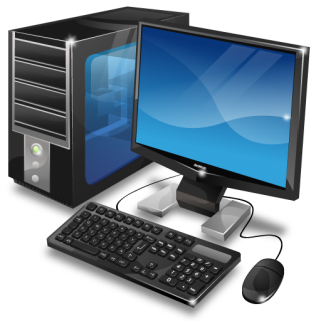 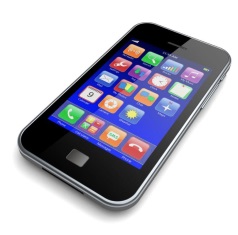 Машины 
других производителей
[Speaker Notes: 16. Сегодня клиенты все больше заинтересованы в получении комплексной услуге мониторинга по всей технике которая имеется в парке.
 Мы знаем что существует серьезная проблема с правильной постановкой задач для iT компаний далеких от данной тематики.  
В результате мы приняли решение, подобрали и приобрели известную финскую IT компанию.  
Таким образом через эту более тесную связь мы  планируем предоставить заинтересованным Клиентам  услугу по сбору и обработке данных не только по технике Арктик Машин, но и по всему спектру механизмов имеющихся у заказчика.
И планируем делать это как на основе сервисных договоров, так и путем построения систем мониторинга под ключ с последующей продажей конкретному заказчику.]
Благодарю 
за внимание
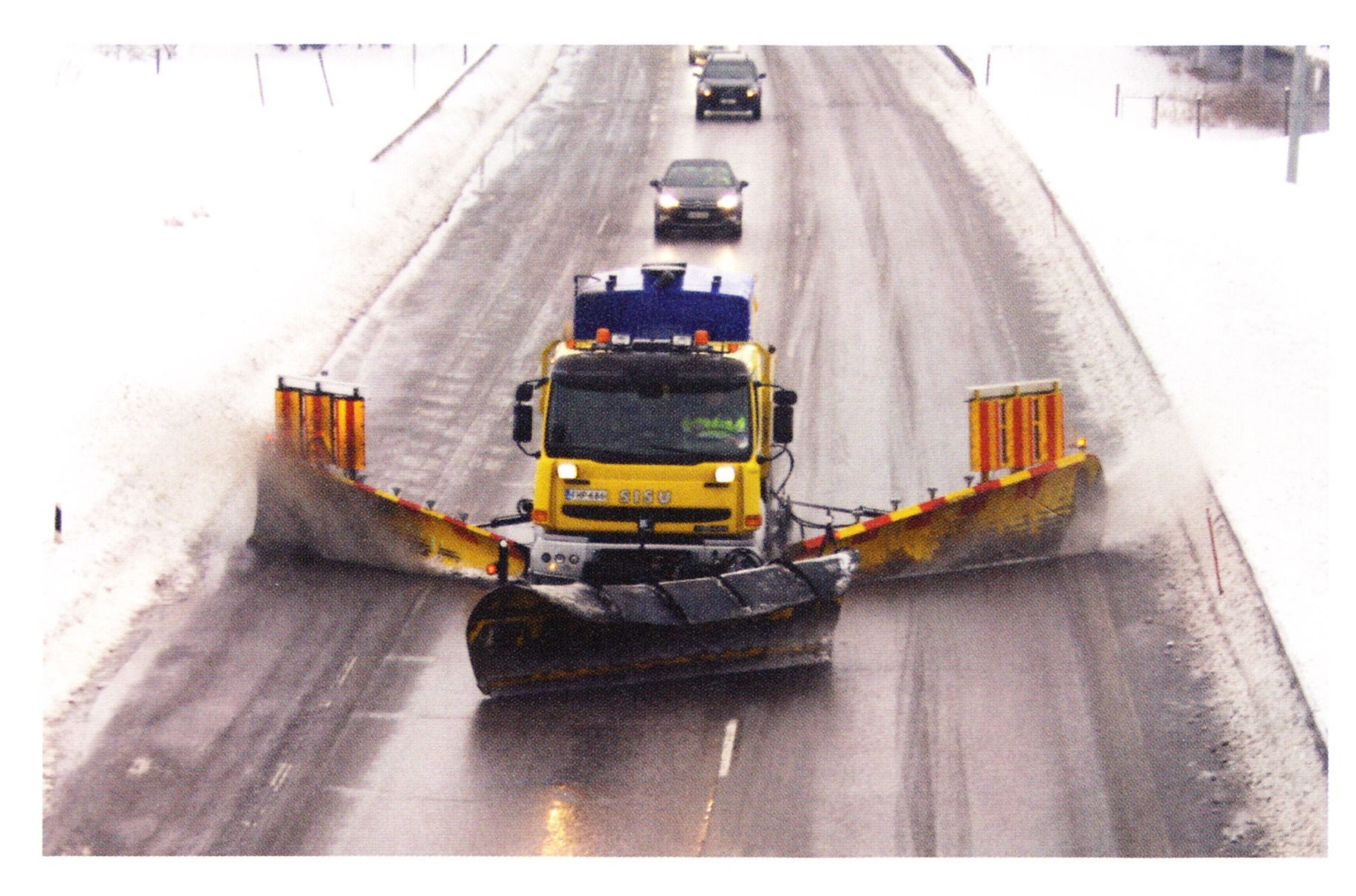 05.04.2018  г. Калуга  Сергей Лобов